Presentación de la asignaturaDerecho Administrativo II
Claudia Linares
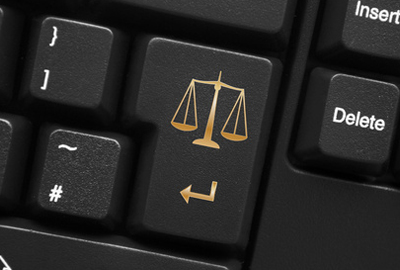 Derecho Administrativo II
La asignatura corresponde al área de estudios específicos de la profesión, es de naturaleza teórico-práctica. Tiene como propósito desarrollar en el estudiante habilidades y conocimientos que le permitan profundizar en el análisis conceptual y normativo del estado peruano en el marco de la Constitución Política de 1993.
La asignatura contiene: Constitución y Estado en el Perú. Estructura, poderes y organismos autónomos del Estado, en la Constitución Política de 1993. Garantías procesales de la administración pública.
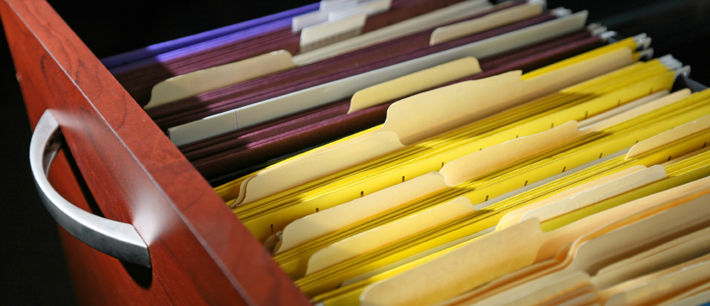 Resultado de aprendizaje
Al finalizar la asignatura, el estudiante será capaz de analizar la estructura y organización del Estado peruano, considerando las atribuciones y competencias de los poderes del Estado (Ejecutivo, Legislativo y Judicial), los organismos constitucionalmente autónomos, los sistemas administrativos que rigen la administración pública y la dinámica de los gobiernos regionales y locales, dentro del modelo descentralista peruano.
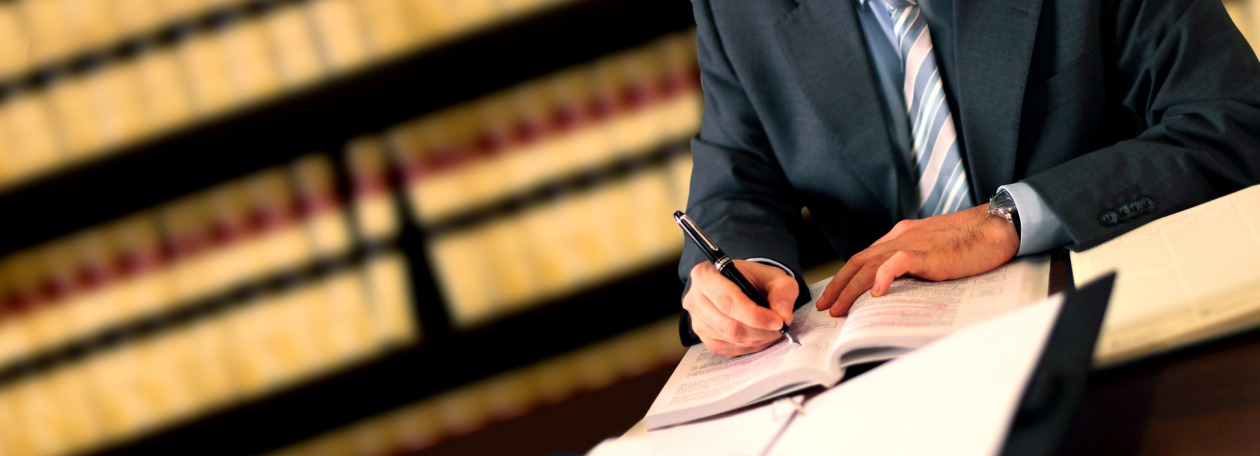 Organización de los aprendizajes
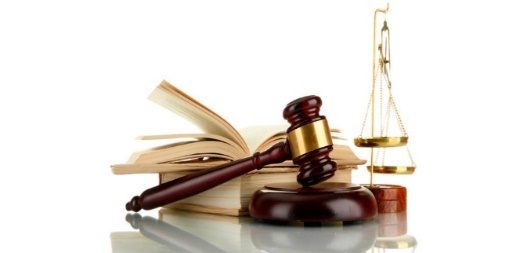 Unidad I: Formas de Estado y Gobierno
Resultado de aprendizaje:
Al finalizar la unidad, el estudiante será capaz de identificar entre formas de Estado y formas de gobierno, como fundamentos para el estudio y comprensión de la estructura del Estado peruano y su relación con la Constitución.
Conocimientos:
Formas territoriales de Estado: centralizado, descentralizado, federal y autonómico.
Uniones de Estados y el derecho político.
Actividad:
Realice un comentario en el foro señalando cuál es la forma de estado y de gobierno que aplica en Perú y emita su opinión fundamentada y justificada respecto a esta forma y si considera que es la adecua o si es correspondería una modificación de la misma.
Unidad II: La organización del estado en la gestión pública
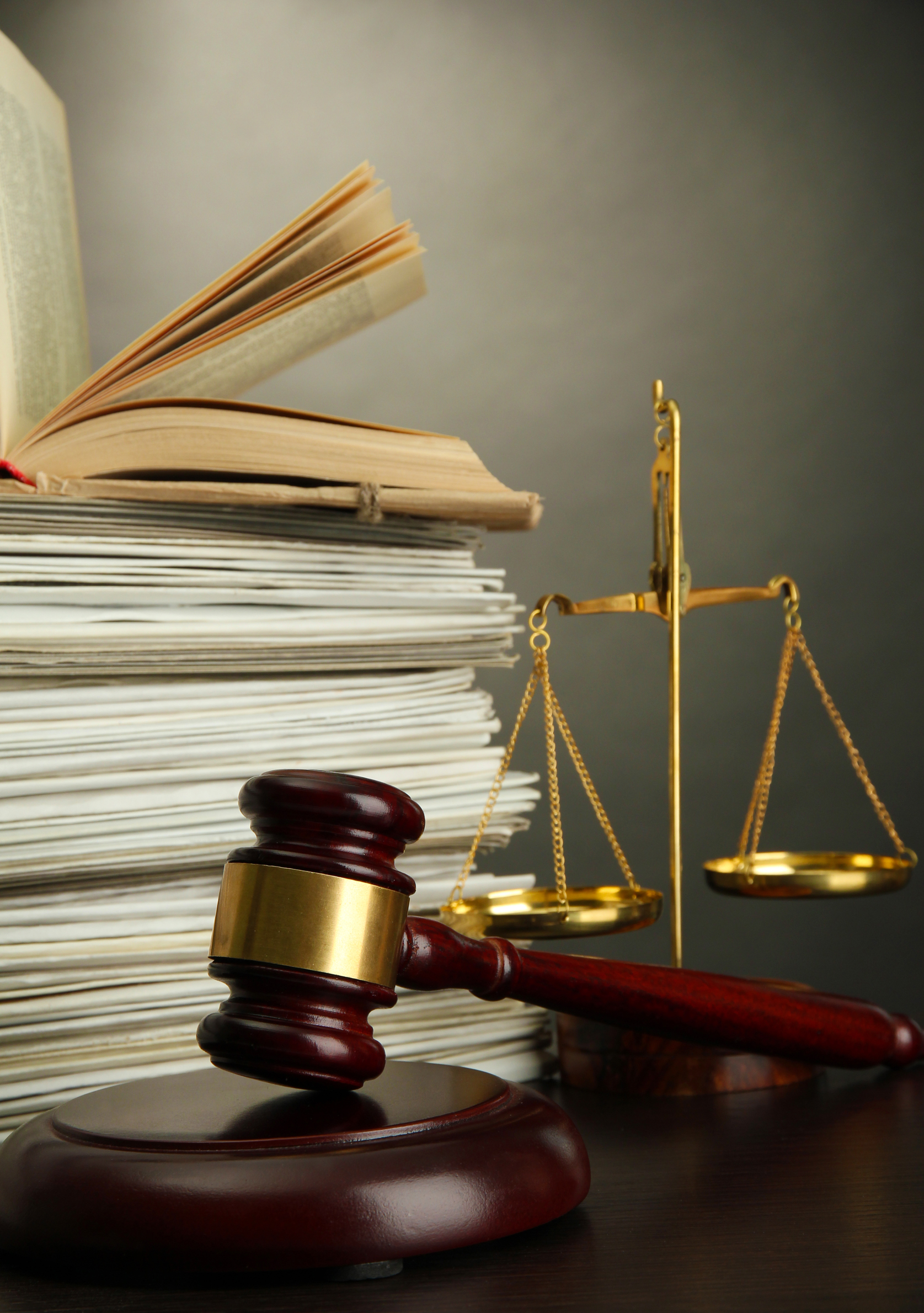 Resultado de aprendizaje:
Al finalizar la unidad, el estudiante será capaz de analizar el rol y protagonismo del Estado peruano, sus poderes públicos en un Estado moderno y su relación con los modelos de gestión pública.
Contenidos:
 El Estado. Fines, funciones y su relación con la administración pública 
 El modelo Weberiano, la new managment public y el modelo institucional.
Actividad: 
Realice un trabajo escrito que conste de dos partes: en la primera, explique el concepto, los elementos y características de los distintos modelos de gestión pública; y en la segunda, explique cuál o cuáles de estos modelos se aplican en el estado peruano; elabore su respuesta y presente situaciones (ejemplo) que la sustenten.
Unidad III: La administración pública moderna
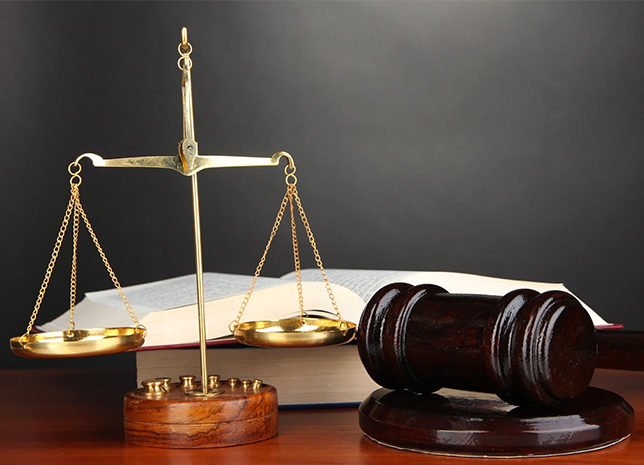 Resultado de aprendizaje:
Al finalizar la unidad, el estudiante será capaz de analizar la amplia competencia de la administración pública para satisfacer los servicios públicos a la ciudadanía, considerando las principales innovaciones en la prestación de los servicios públicos.
Contenidos:
Fundamentos de la administración pública.
El gobierno abierto, electrónico y gobierno digital.
 La innovación pública. Experiencias comparadas.
Actividad: 
Elabore un trabajo que consista en analizar la situación actual de una entidad administrativa seleccionada, indicando cuál es su finalidad, objetivos, funciones y de una opinión respecto a la gestión de la misma señalando oportunidades de mejora; y señale cuál o cuáles de las innovaciones en la prestación de los servicios de la administración pública podrían aplicarse en dicha entidad y su efecto.
Unidad IV: Los sistema administrativos en la administración pública
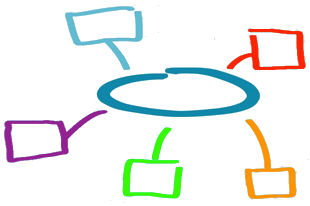 Resultado de aprendizaje:
Al finalizar la unidad, el estudiante será capaz de interpretar casos sobre los sistemas administrativos y su relación con los niveles de gobierno central, regional y local.
Contenidos:
Control, presupuesto, abastecimientos, planeamiento estratégico y contabilidad.
Modernización del Estado, tesorería, inversión pública, recursos humanos y defensa del Estado.
Recursos educativos virtuales
Video clases
Foros
Biblioteca virtual
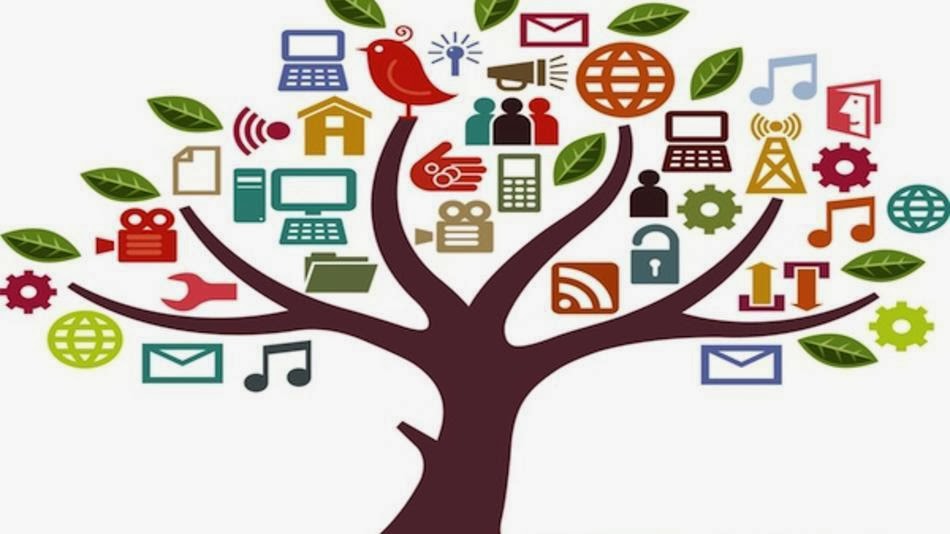 Recomendaciones finales
En las sesiones virtuales de cada semana, guiaré tu aprendizaje, orientaré el desarrollo de actividades y atenderé tus dudas en inquietudes.
Con estas indicaciones, estamos listos para iniciar nuestra asignatura.
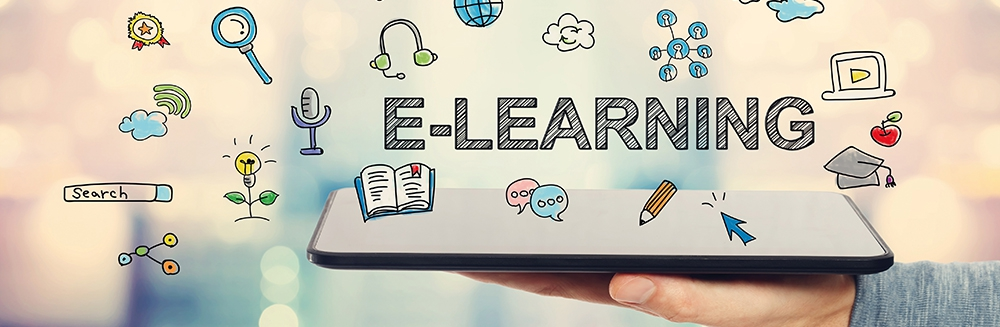 Bienvenido a la asignatura deDerecho Administrativo II
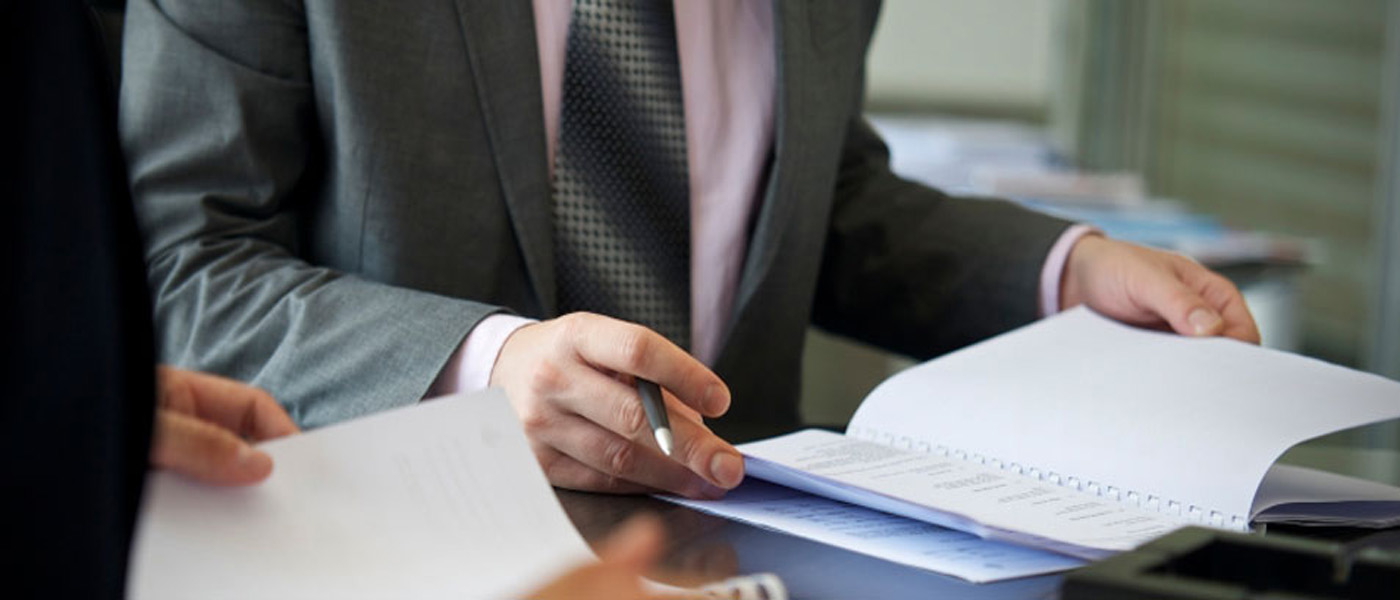